b.p.h introduction& epidemiology
By ; dr hassanzadeh .kamaleddin
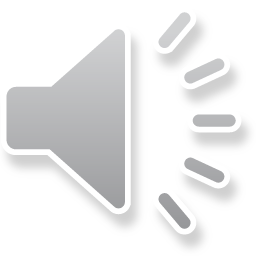 INTRUDUCTION
ANATOMY4 ZONESPROSTATISMLUTSHYPERPLASIAENLARGEMENT
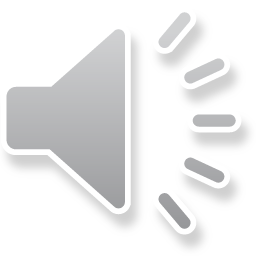 CLINICAL BPH
LUTSBOTHERINTERFERENCE WITH DAILY ACTIVITIESQUALITY OF LIFEWITH OR WITHOUT ENLARGEMENTOBSTRUCTION
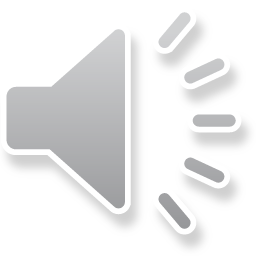 SYMPTOM SEVERITYAND FREQUENCY
NOCTURIAEMPTINGWEAK STREAMSTRAININGFREQUENCYINTERMITTENCYURGENCYNEWS FIU
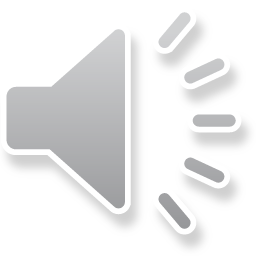 HYPERPLASIA

ROLE OF ANDROGEN 

ANDROGEN RECEPTORS

DHT AND 5ALFA REDUCTASE
ETIOLOGY
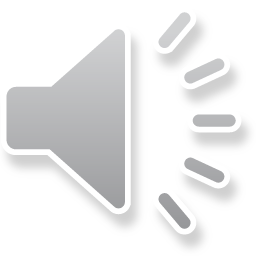 ROLE OF SROGEN

STROMAL-EPITHELIAL INTERACTION

GROWTH FACTORS

INFLAMATION

GENETIC AND FAMILIAL AFCTORS
ETIOLOGY
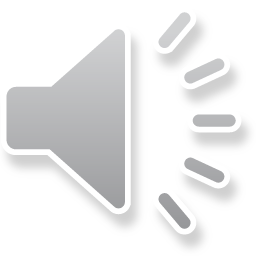 EPIDEMIOLOGY
NO MEN YOUNGER THAN 30 YEARS88% IN MEN IH THEIR 80
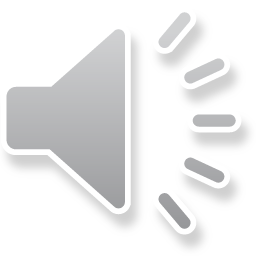 WITH THANKS
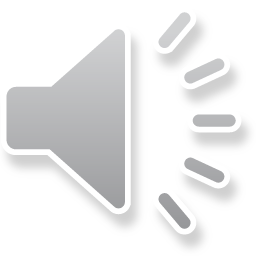